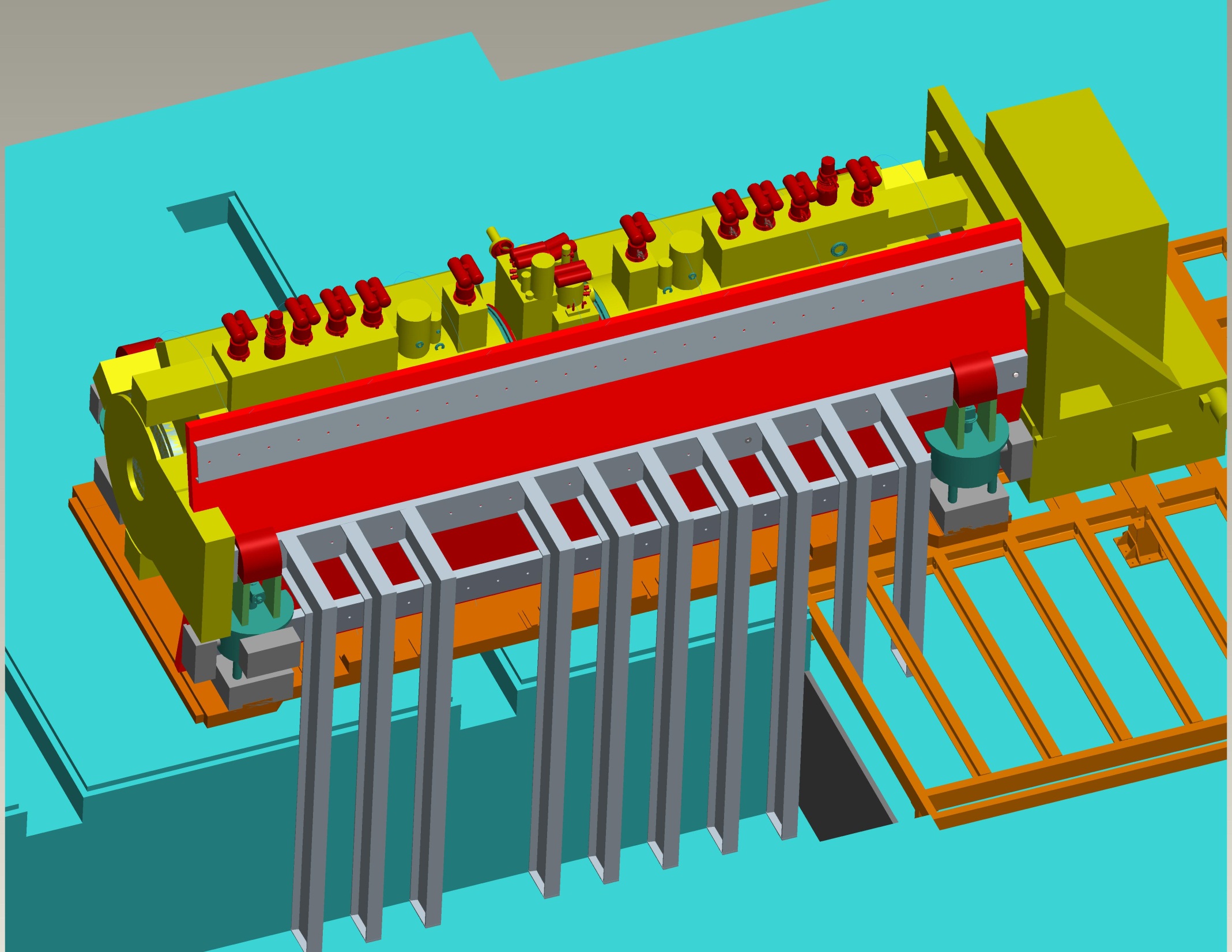 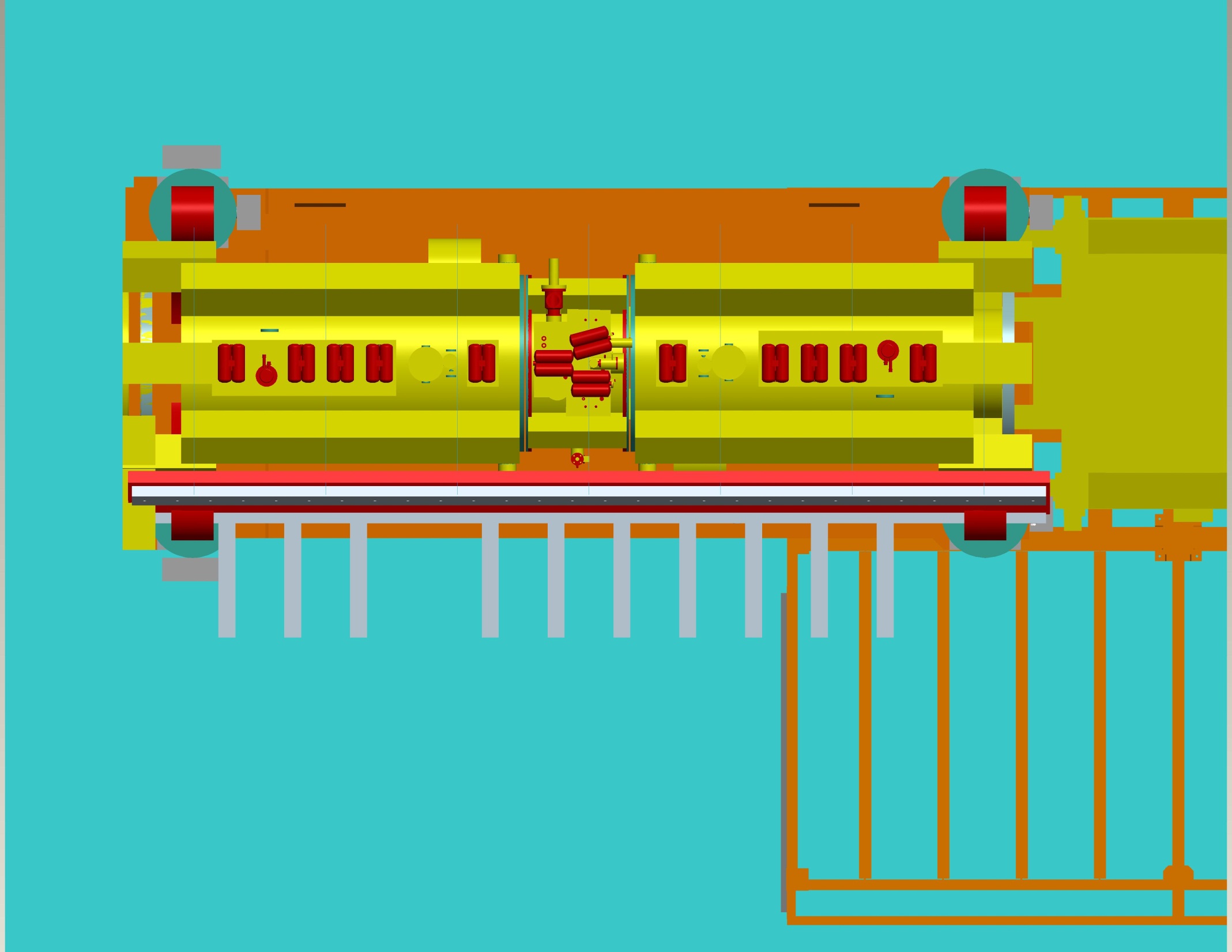 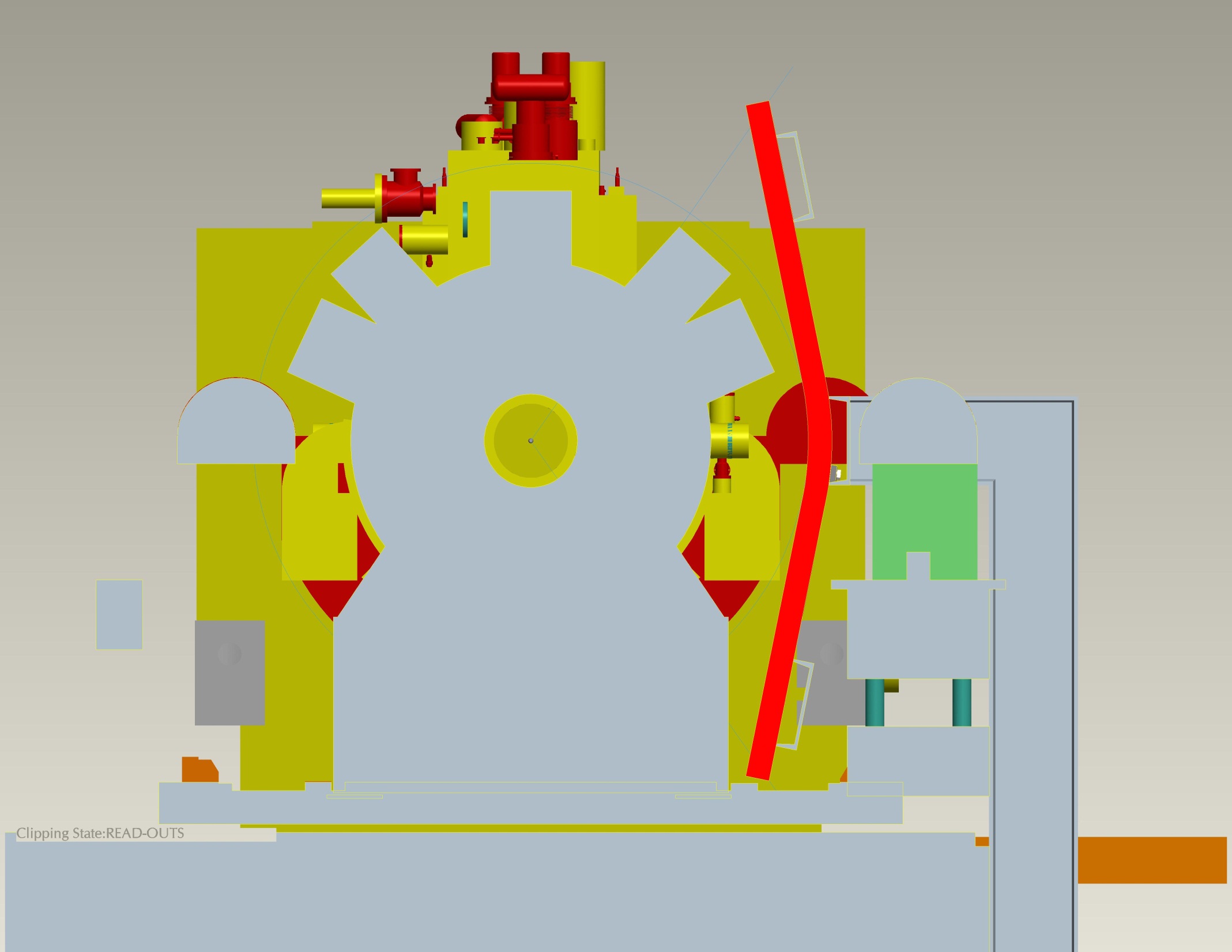 41mm
shown moved
outward 400mm